a
b
+ heparin
+ heparin
Free antimiR + FCS + RNase
Free antimiR + RNase
F25/antimiR
F25/antimiR + FCS
F25/antimiR + FCS + RNase
F25/antimiR + RNase
F25/antimiR w/o heparin
F25/antimiR + FCS w/o heparin
FCS only
Free siRNA + FCS + RNase
Free siRNA + RNase
F25/siRNA
F25/siRNA + FCS
F25/siRNA + FCS + RNase
F25/siRNA + RNase
F25/siRNA w/o heparin
F25/siRNA + FCS w/o heparin
FCS only
Free antimiR + FCS
Free siRNA + FCS
Free antimiR
Free siRNA
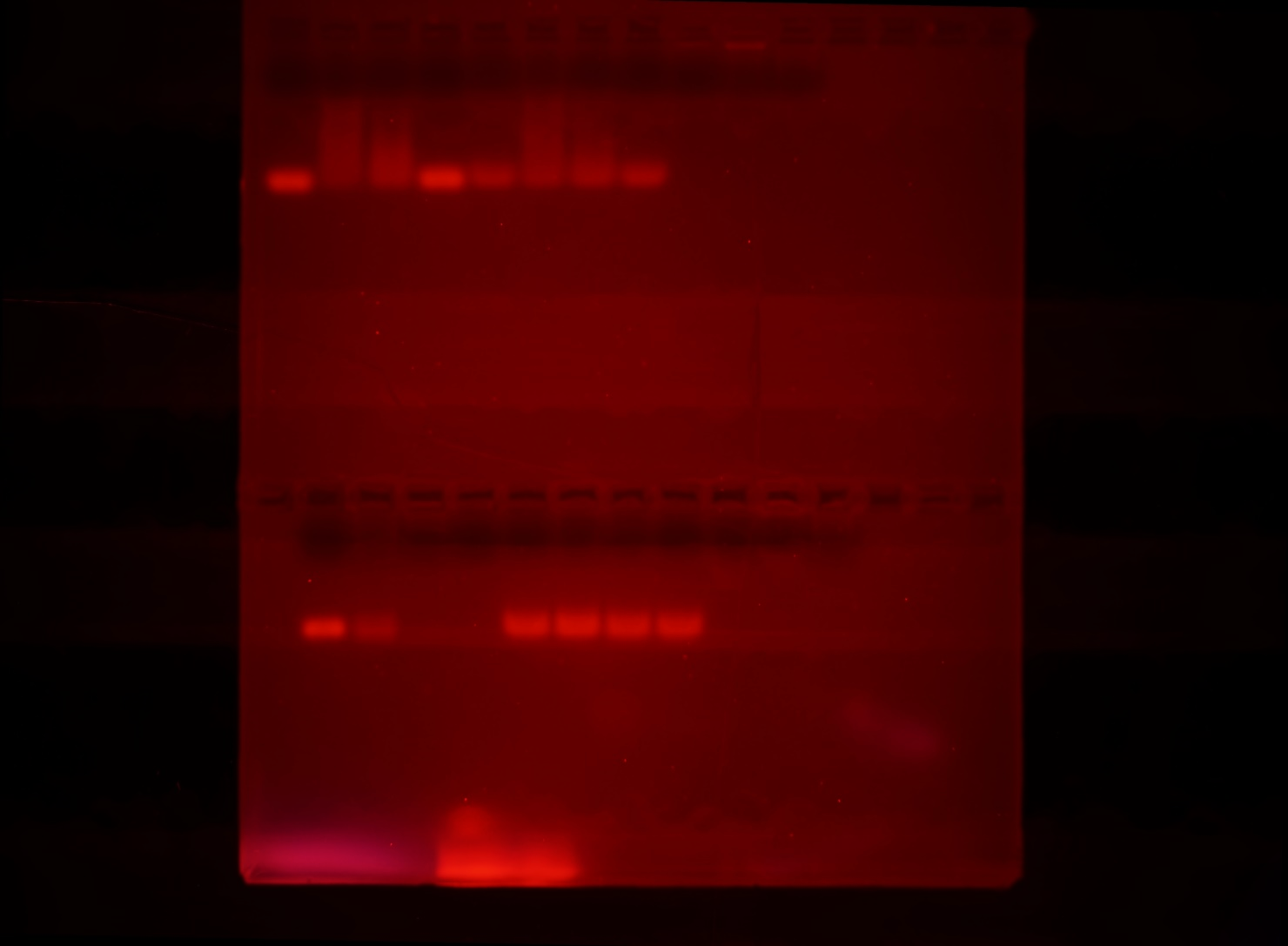 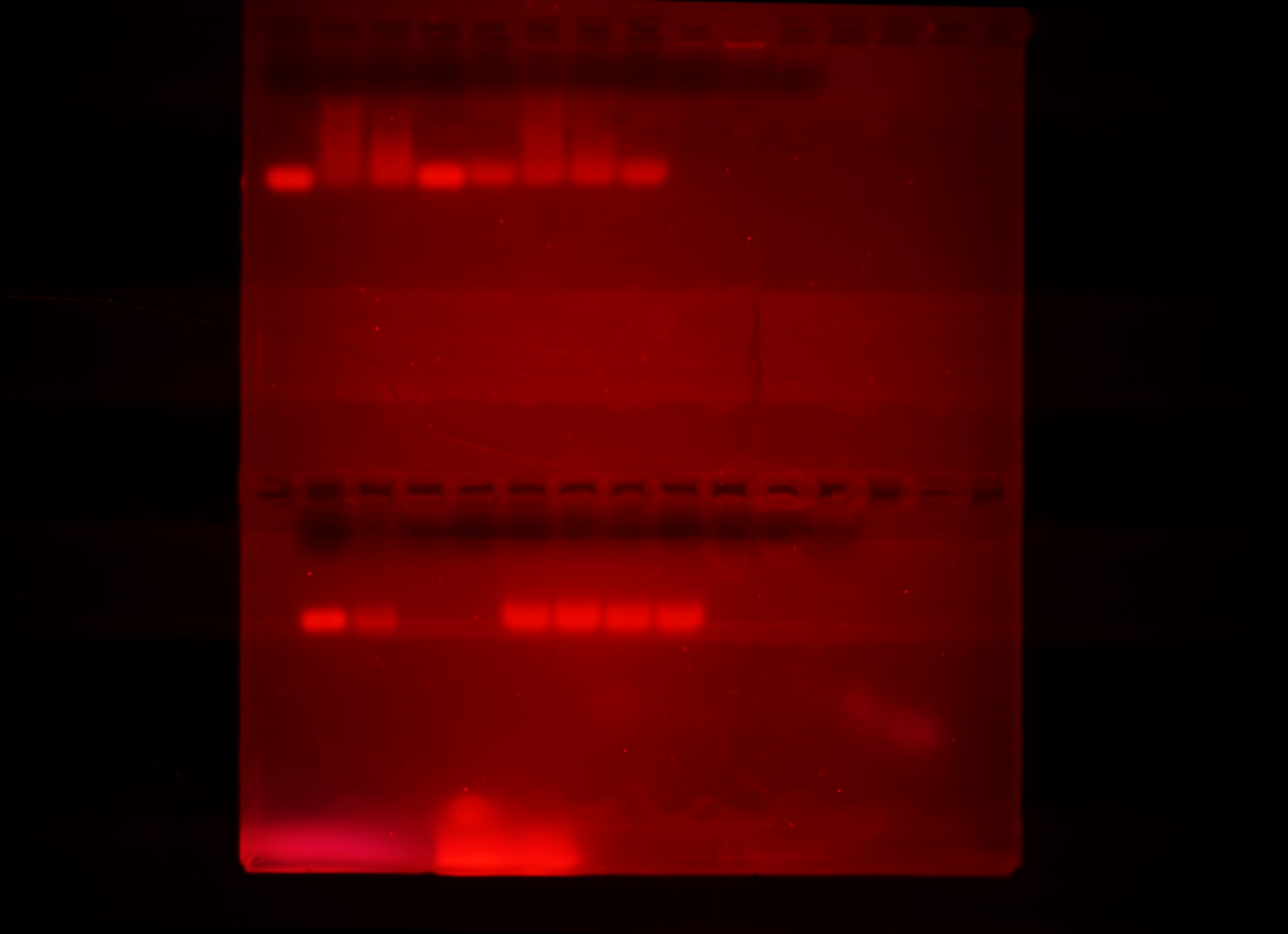 c
F25/antimiR + ALF
F25/antimiR + ALF + HEP
F25/antimiR
Free antimiR + ALF
Free antimiR
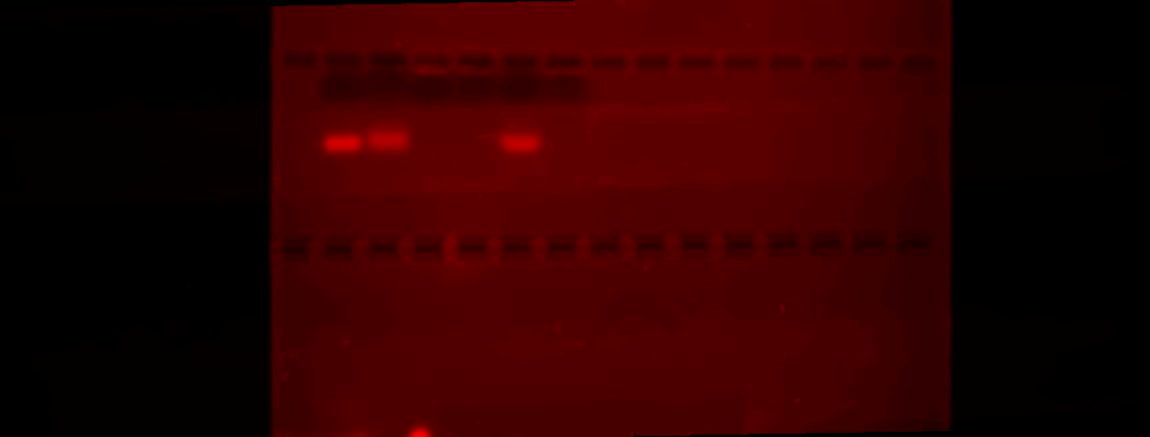 Kunz et al., Suppl. Figure 2